C’est l’union
L’Italie
et sa pizza

La France
et sa richesse

La Grèce
avec ses îles   

L’Irlande
et ses boissons
C’est l’union
que tous 
les européens  
ont dans leur cœur

Le Portugal et L’Espagne
Partagent les fleuves
En Pologne
Les jours sont  froids 

L’Allemagne
Et les saucisses
La Grande-Bretagne
Formée par trois pays

C’est l’union
Que tous
Les européen
Ont dans leur cœur
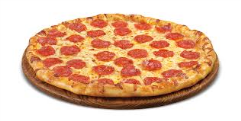 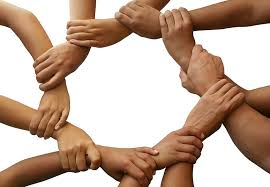 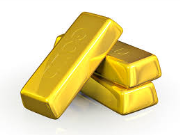 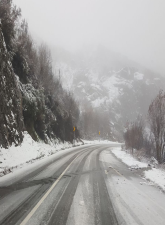 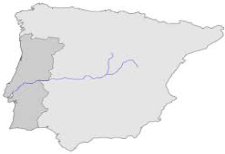 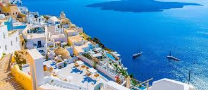 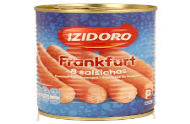 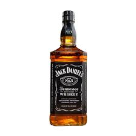 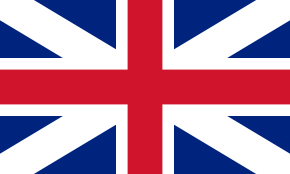 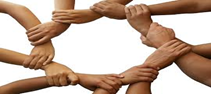 La classe portugaise